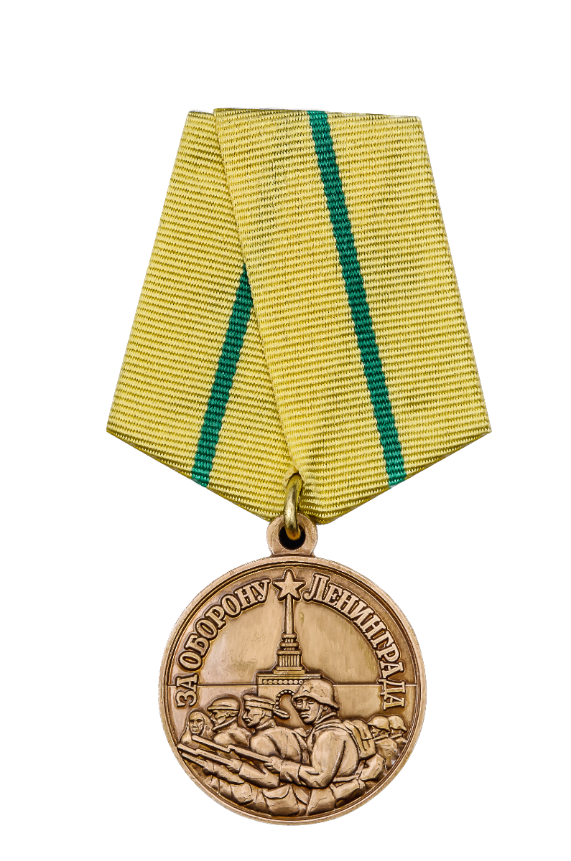 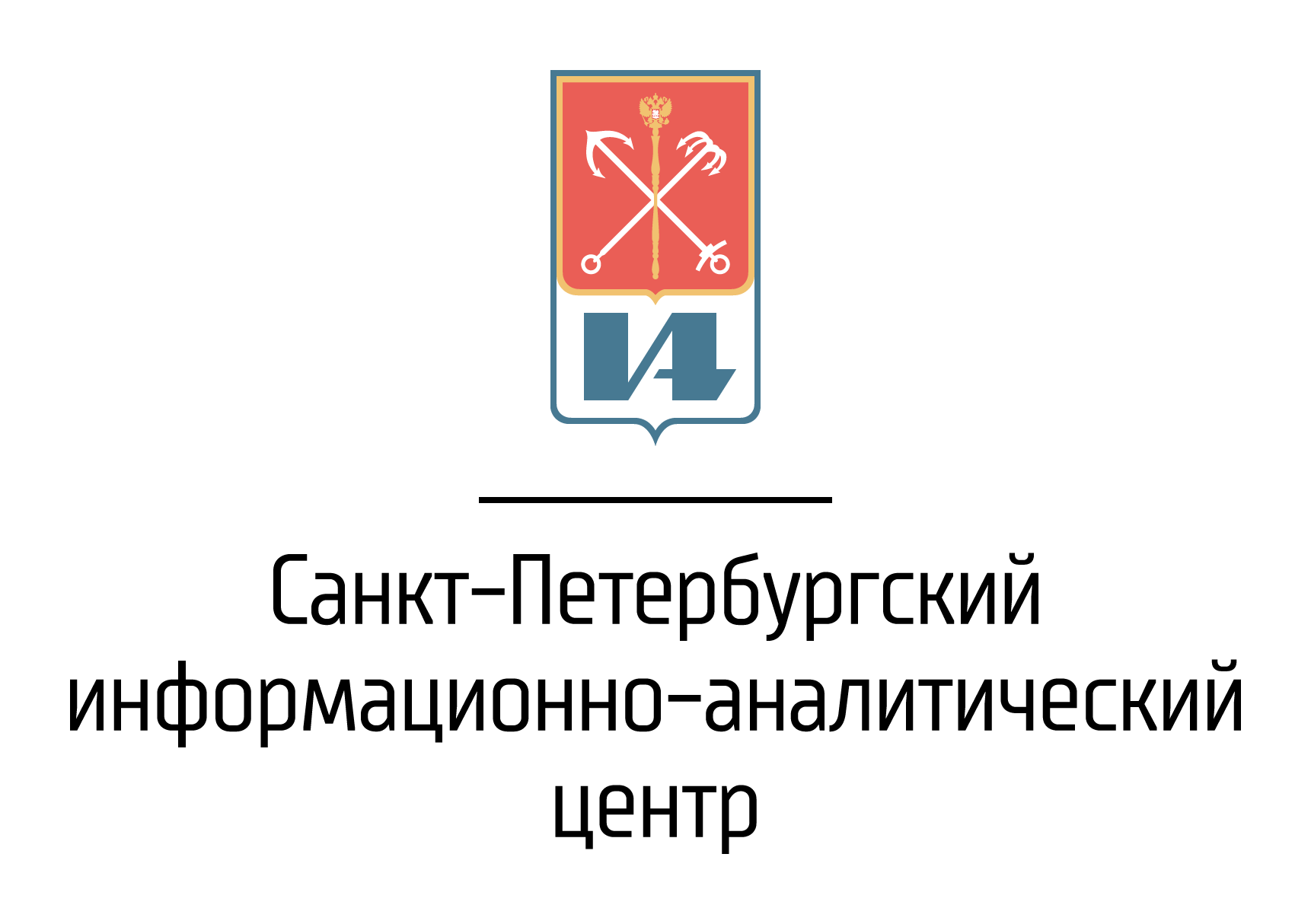 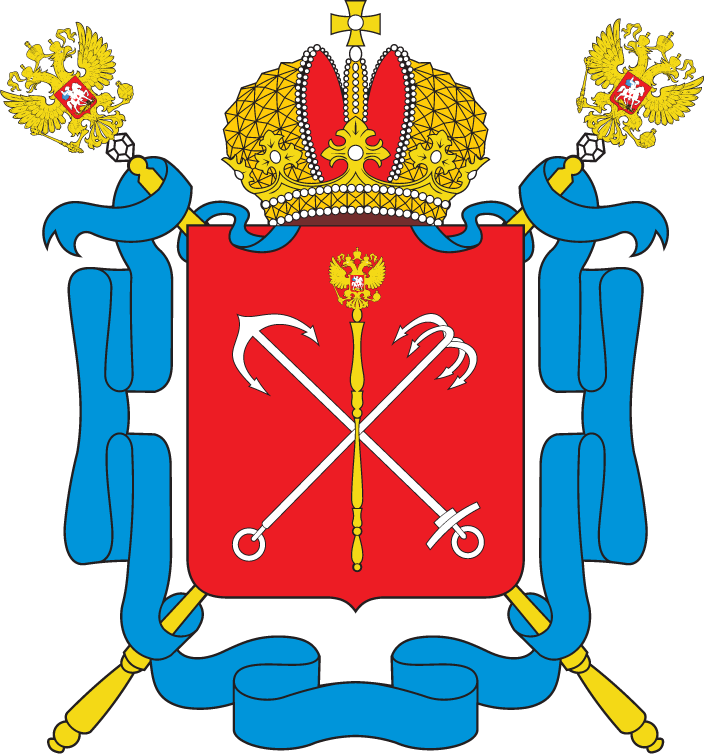 Комитет
по информатизации
и связи
Медаль«За оборону Ленинграда»
ВИРТУАЛЬНЫЙ ПРОЕКТ
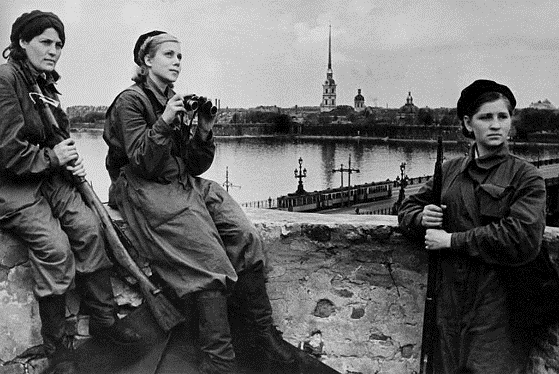 Ценность ресурса обусловлена высоким уровнем востребованности уникальных документов военного времени, необходимостью их сохранения в цифровом формате и обеспечения возможности быстрого и общедоступного получения достоверной архивной информации. 
Проект реализован в рамках государственного контракта на развитие Портала «Архивы Санкт-Петербурга» ГИС «Госархивы Санкт-Петербурга»
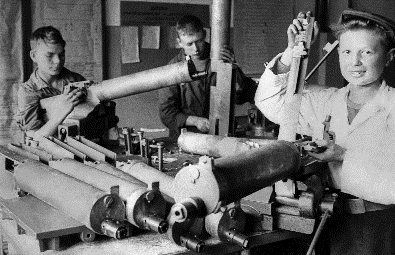 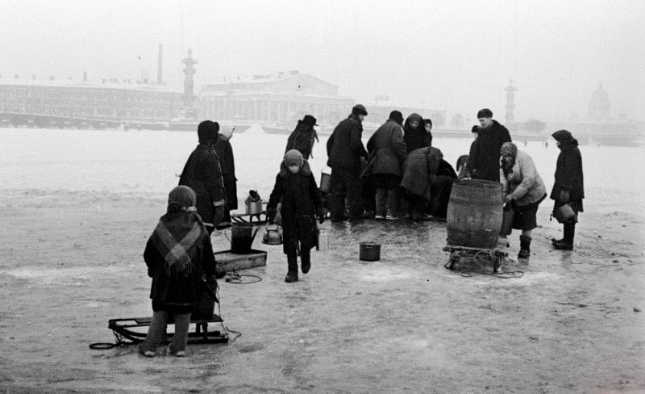 2
Медаль «За оборону Ленинграда» – один из первых наградных знаков Великой Отечественной войны – была учреждена в декабре 1942 года.
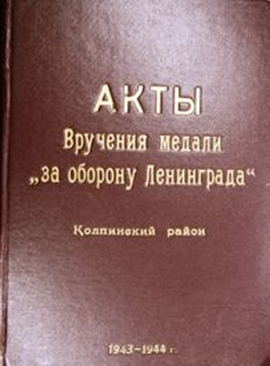 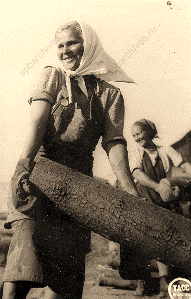 Награду вручали военнослужащим 
и труженикам тыла, в том числе детям, 
отмечая мужество и самоотверженность 
жителей города.   

Выпуск медалей наладили непосредственно в блокадном городе, что само по себе имело важный мобилизующий эффект для его защитников и жителей.
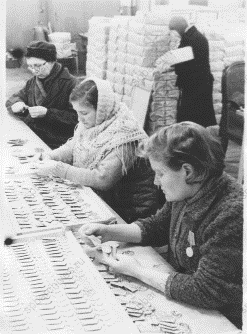 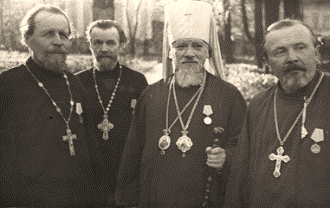 3
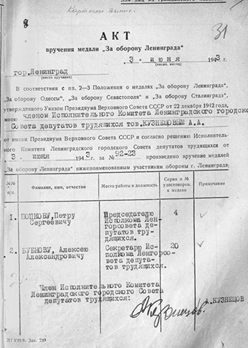 Оцифровка архивных документов позволяет сохранить их подлинники, имеющие значительную культурно-историческую ценность.  

Данные источников зачастую содержат ошибки и разночтения, возникают сложности с идентификацией людей, многие документы повреждены или сохранились в плохом состоянии. 

При создании единой базы данных проведена работа не только по оцифровке документов, но и по автоматизированному интеллектуальному сопоставлению и объединению данных различных архивных источников.
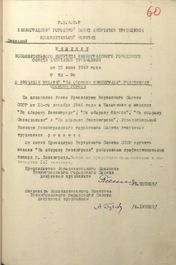 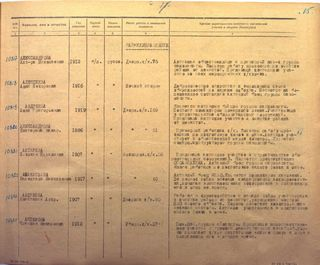 4
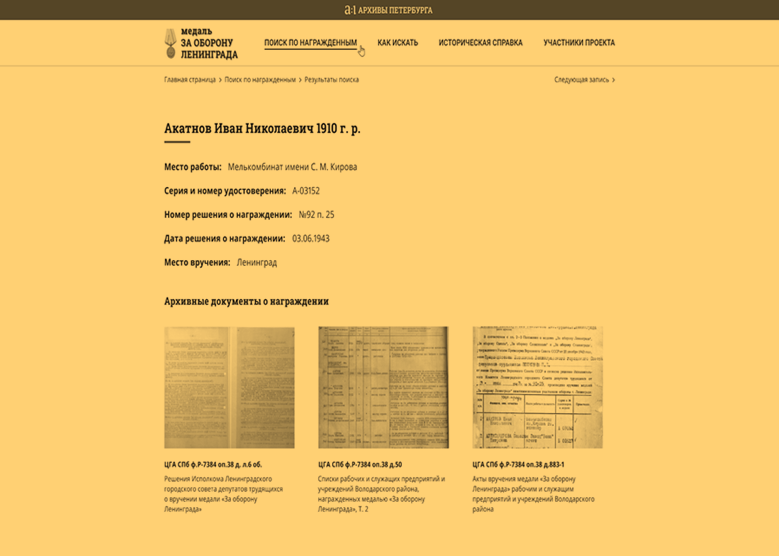 Веб-приложение ресурса реализовано в рамках клиент-серверной архитектуры.

Техническая реализация основана на открытом программном обеспечении, совместимом с программным обеспечением программ для электронных вычислительных машин и баз данных:

языки программирования –Java, Java Script,
СУБД – PostgreSQL
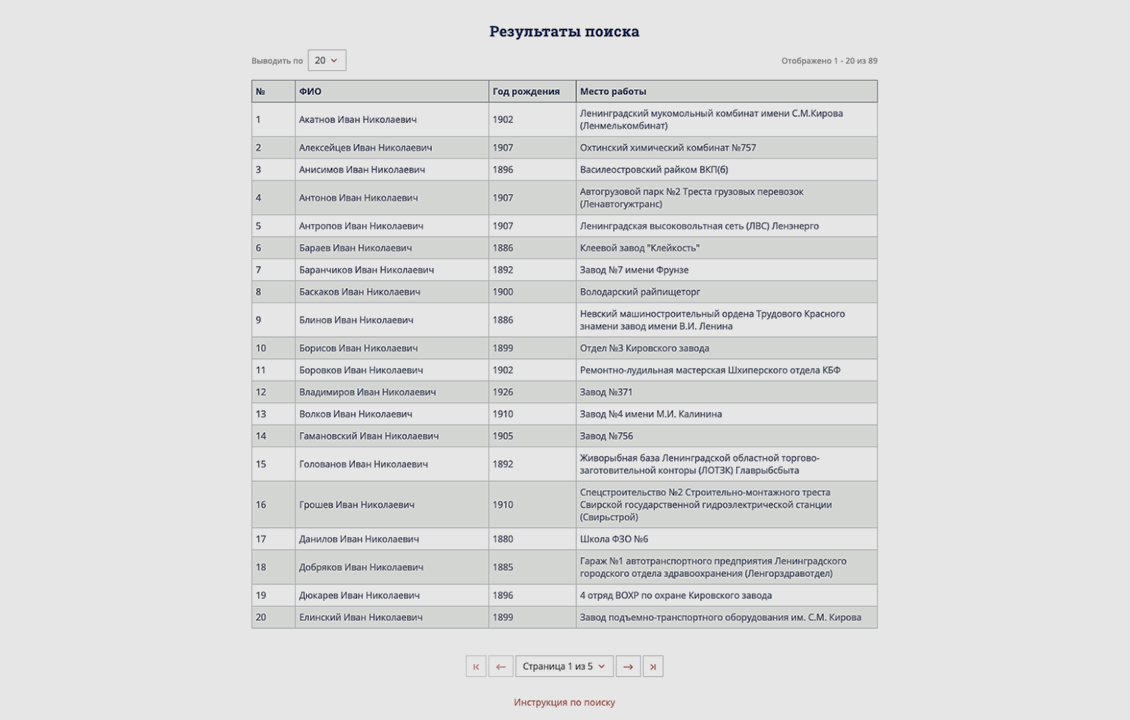 5
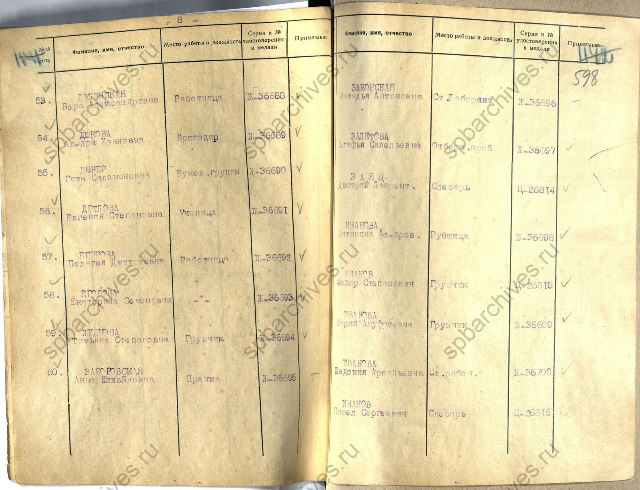 Информационная безопасность ресурса обеспечивается системой защиты информации ГИС «Государственные архивы Санкт-Петербурга»
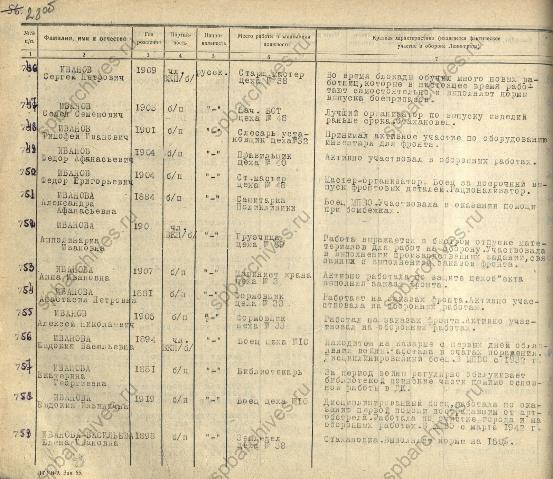 6
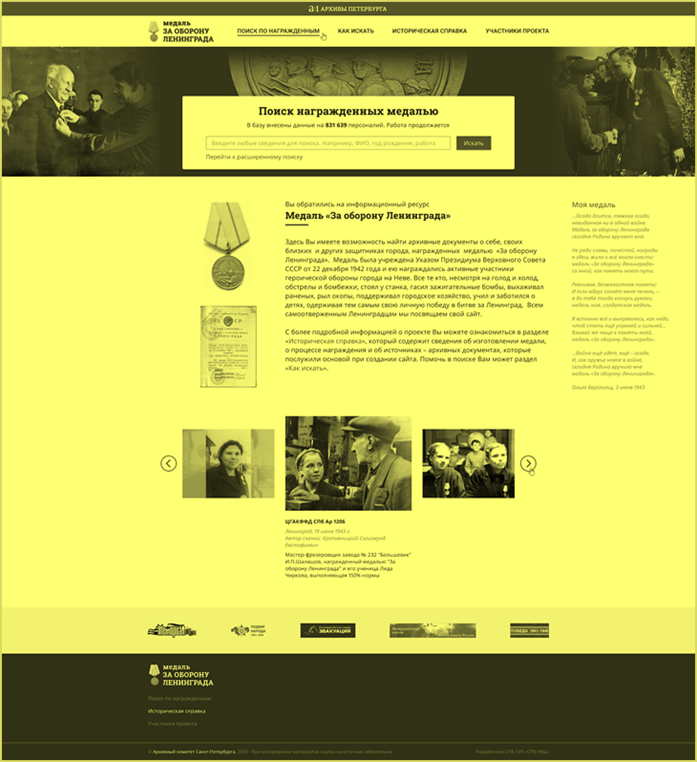 Ресурс находится в открытом доступе, позволяя гражданам самостоятельно, без посещения архива находить необходимую   информацию  

Это существенно снижает нагрузку на читальный зал архива и персонал, исполняющий запросы граждан на поиск информации.
7
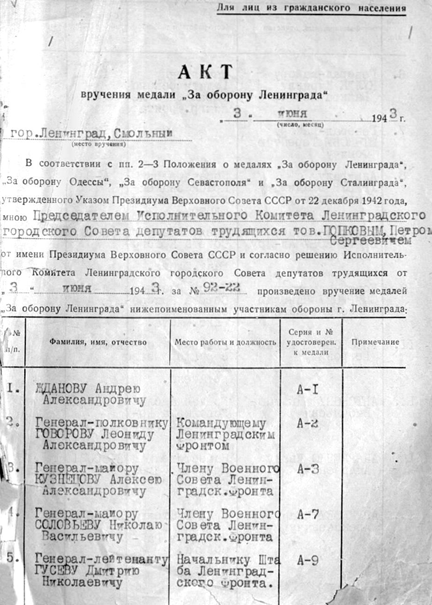 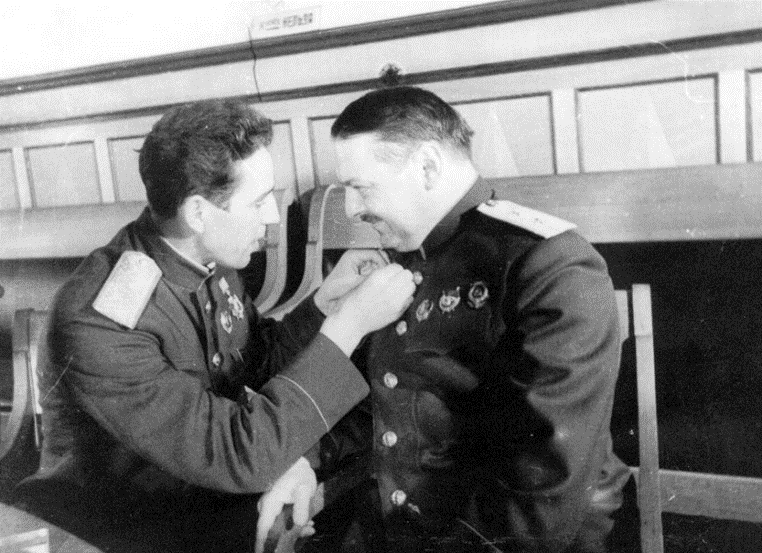 Медаль №1 первому секретарю Ленинградских обкома и горкома ВКП(б) А.А. Жданову
8
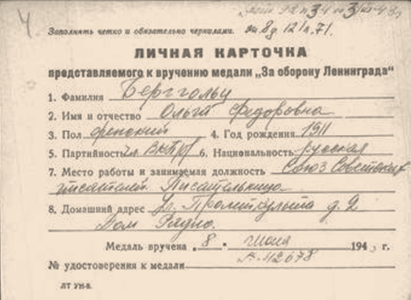 В едином строю защитников блокадного города –
рабочие предприятий, бойцы противовоздушной обороны,  участники строительства оборонительных укреплений, медики, педагоги, деятели культуры и искусства.
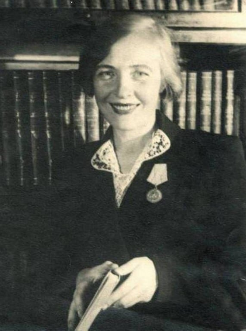 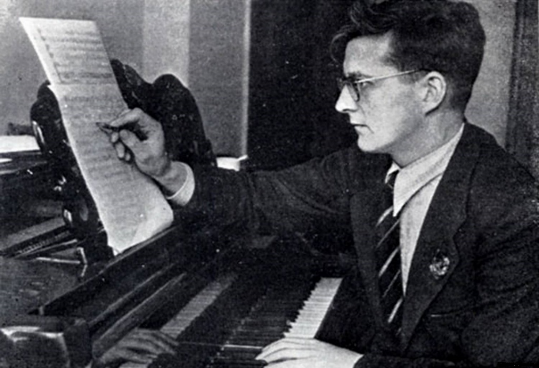 9
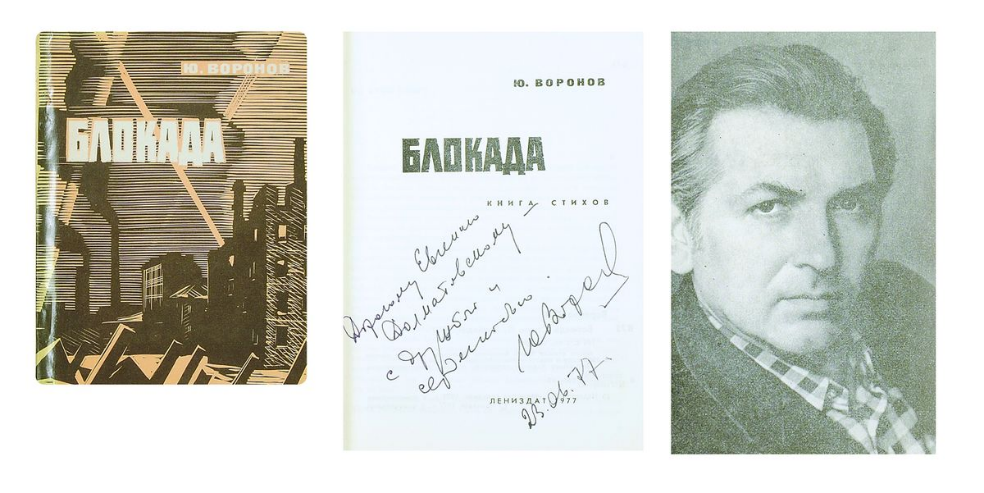 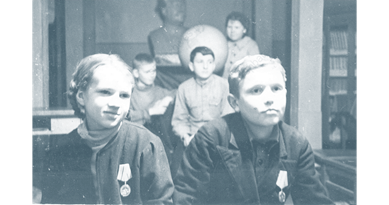 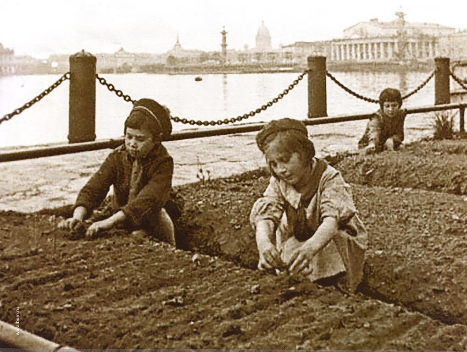 «Нам в сорок третьем
выдали медали,
и только в сорок пятом –
паспорта».
10
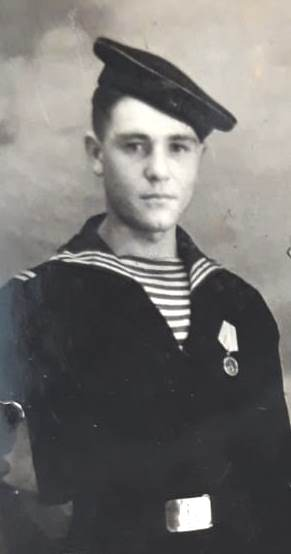 Семейные реликвии ленинградцев
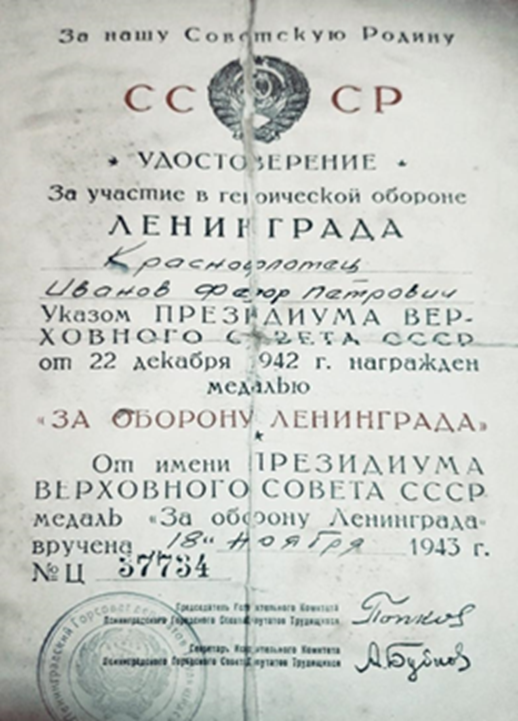 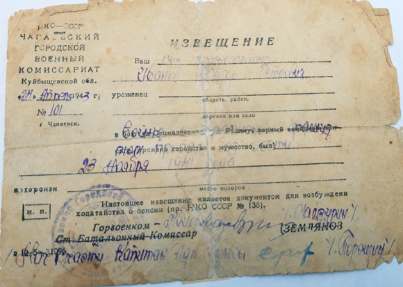 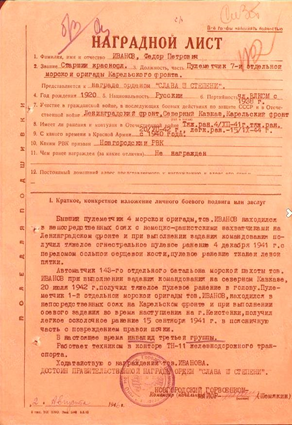 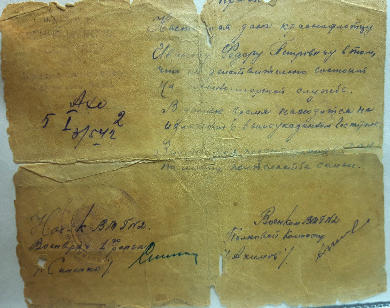 11
База данных ресурса на сегодня содержит информацию о более 60 000 граждан, награжденных медалью и продолжает пополняться совместными усилиями сотрудников Архивного комитета, государственных архивов Санкт-Петербурга и других регионов страны.
С момента открытия 9 мая 2020 года ресурс «Медаль «За оборону Ленинграда» посетило свыше 10 тысяч пользователей.
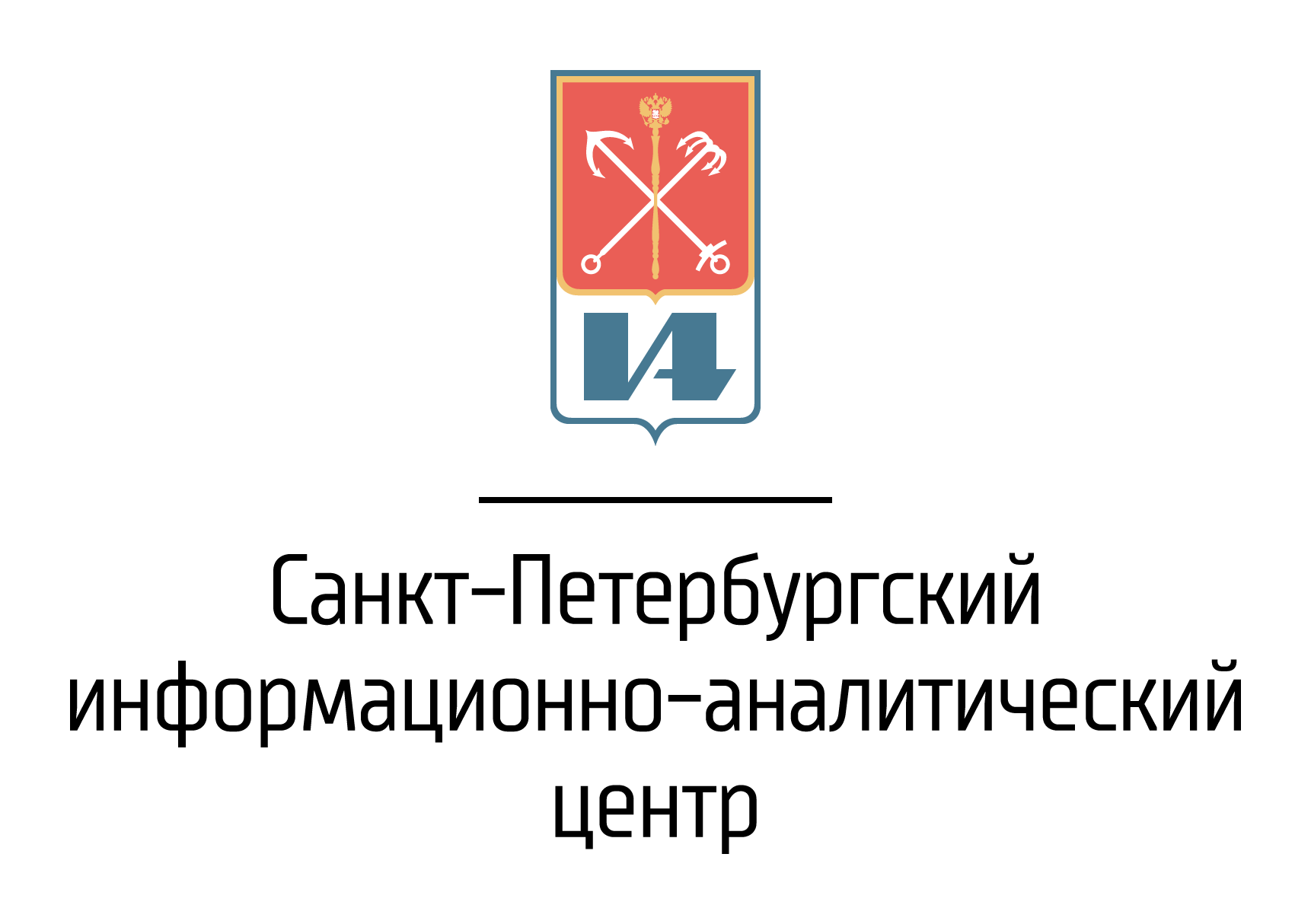 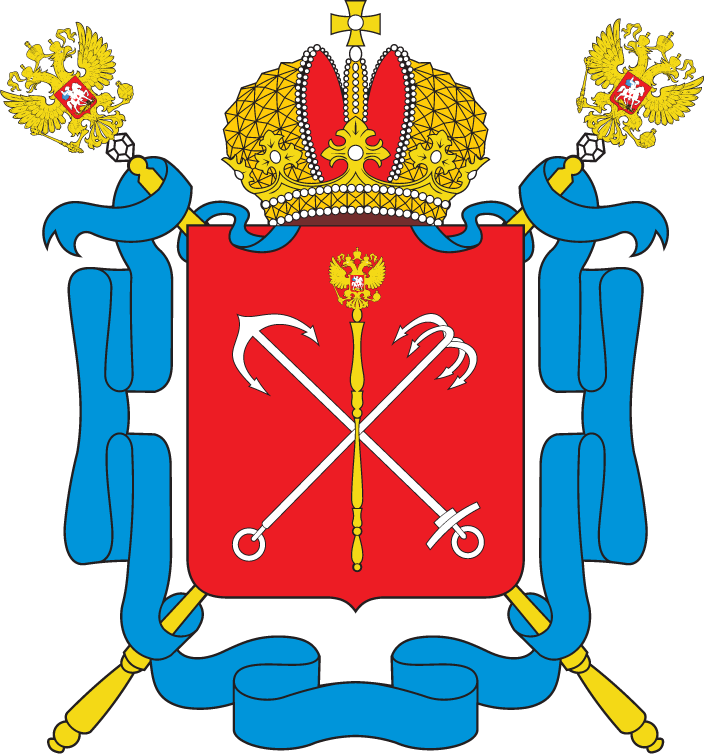 Комитет
по информатизации
и связи
Благодарюза внимание!